Figure 1. The area around Kangerlussuaq airport, showing the high density of lakes and their juxtaposition to the ...
BioScience, Volume 67, Issue 2, February 2017, Pages 118–133, https://doi.org/10.1093/biosci/biw158
The content of this slide may be subject to copyright: please see the slide notes for details.
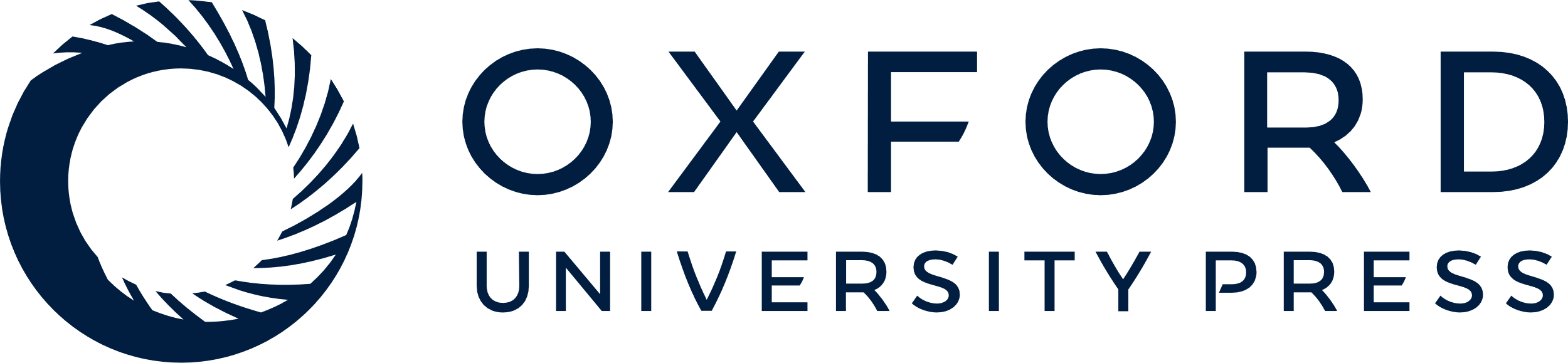 [Speaker Notes: Figure 1. The area around Kangerlussuaq airport, showing the high density of lakes and their juxtaposition to the Greenland ice sheet, its outlet glaciers, and the outwash plains. Abbreviations: km, kilometers; N, north; W, west; degrees.


Unless provided in the caption above, the following copyright applies to the content of this slide: © The Author(s) 2017. Published by Oxford University Press on behalf of the American Institute of Biological Sciences.This is an Open Access article distributed under the terms of the Creative Commons Attribution License (http://creativecommons.org/licenses/by/4.0/), which permits unrestricted reuse, distribution, and reproduction in any medium, provided the original work is properly cited.]